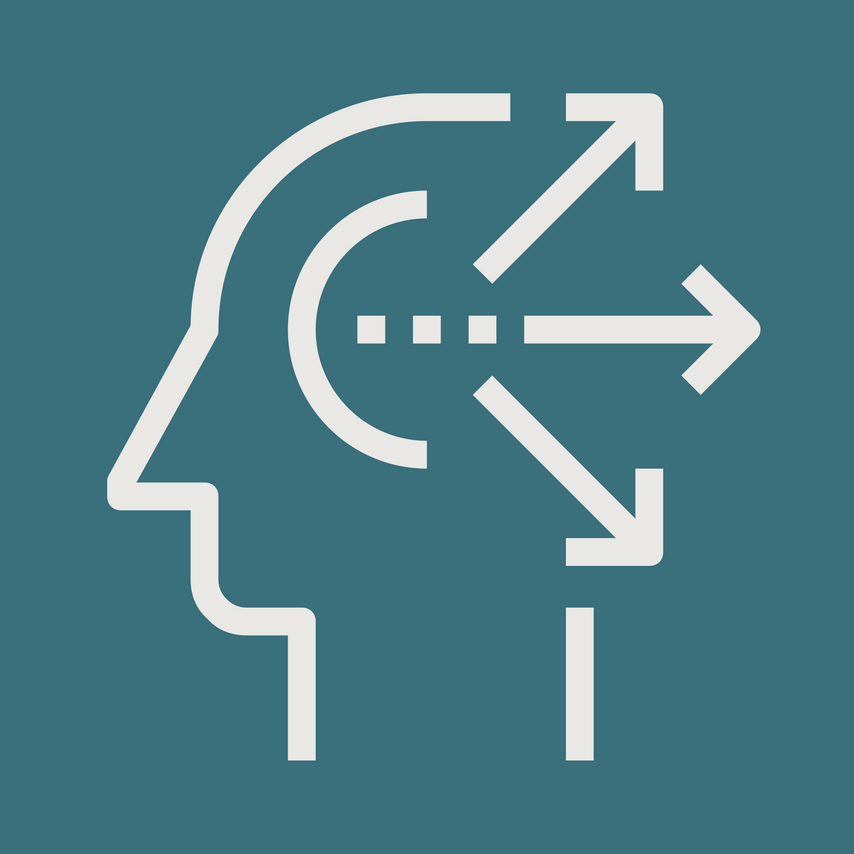 Bowman Strategy Clock
www.strategypunk.com
high
Broad
Differentiation
Focused
Differentiation
04
05
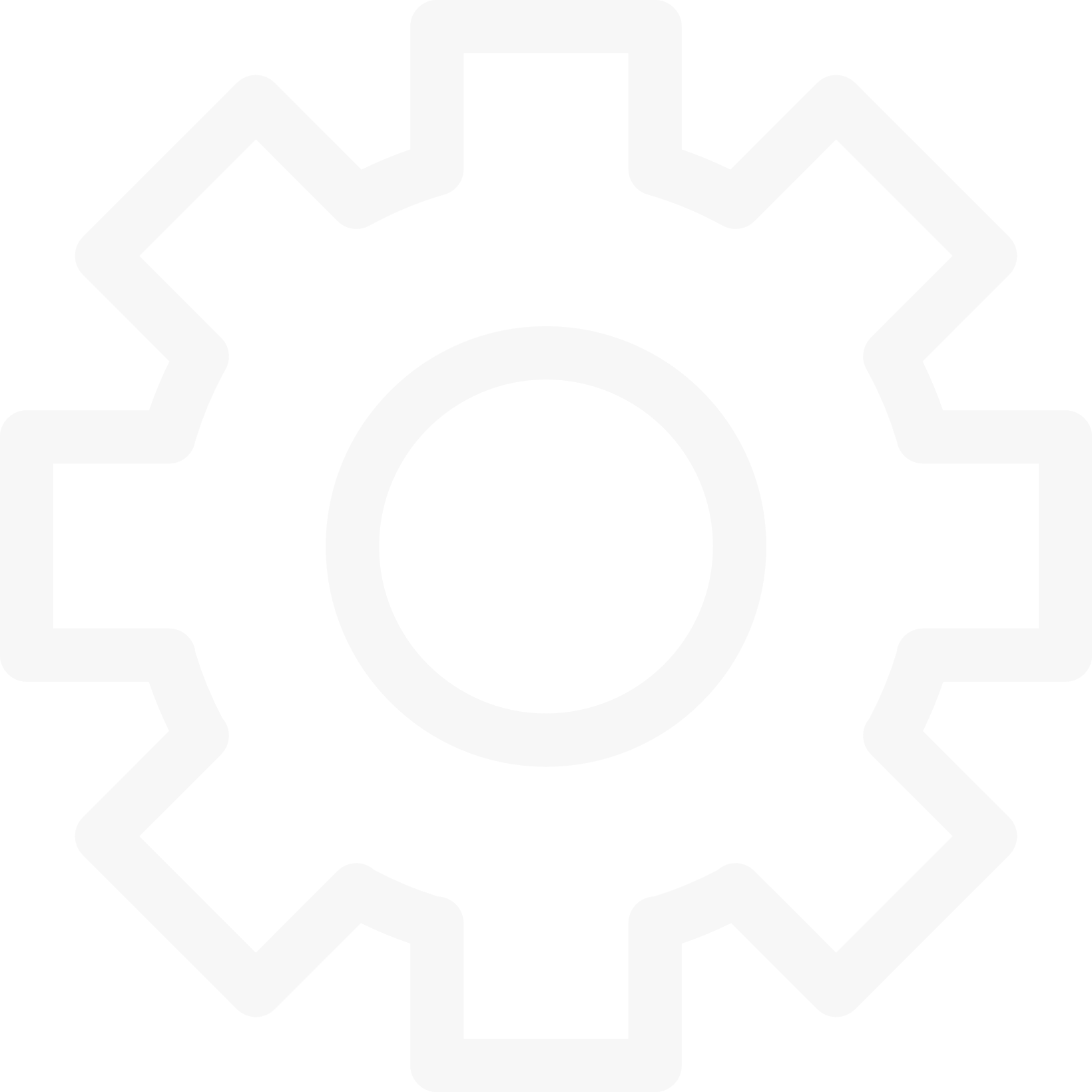 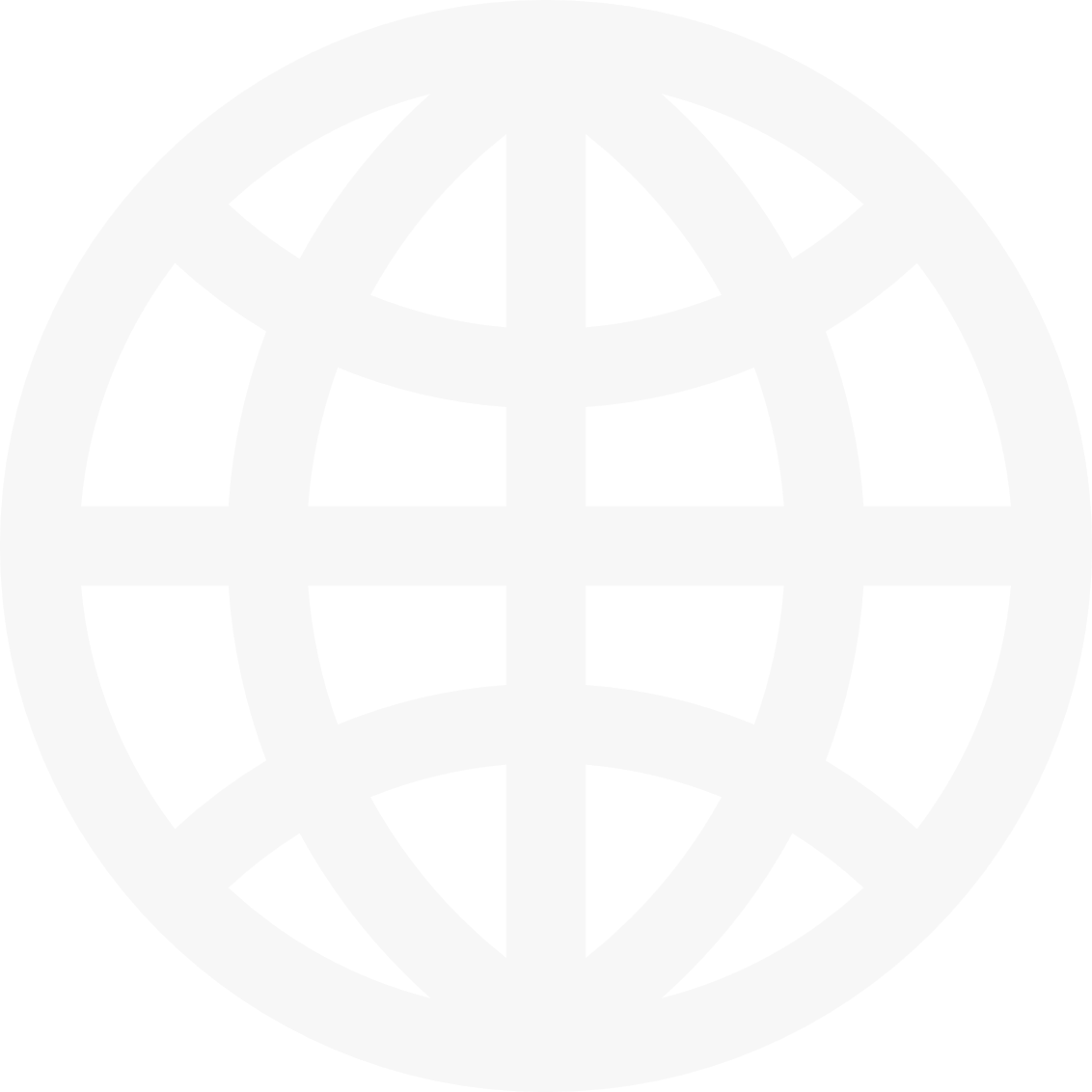 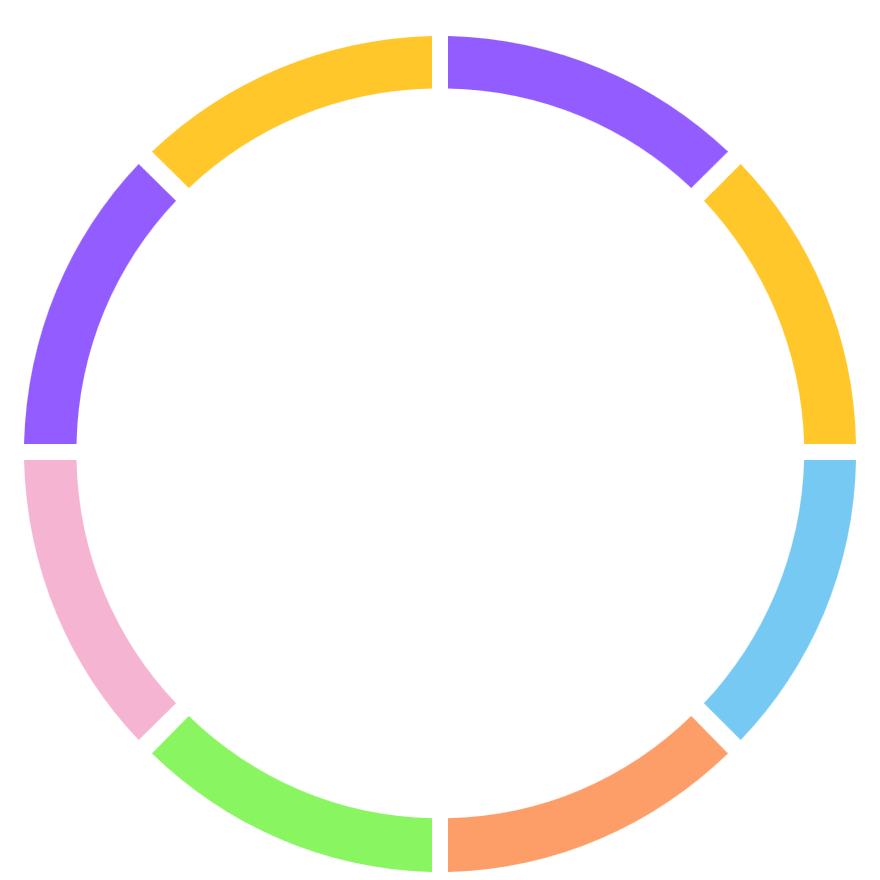 Risky
High Margins
06
Hybrid
03
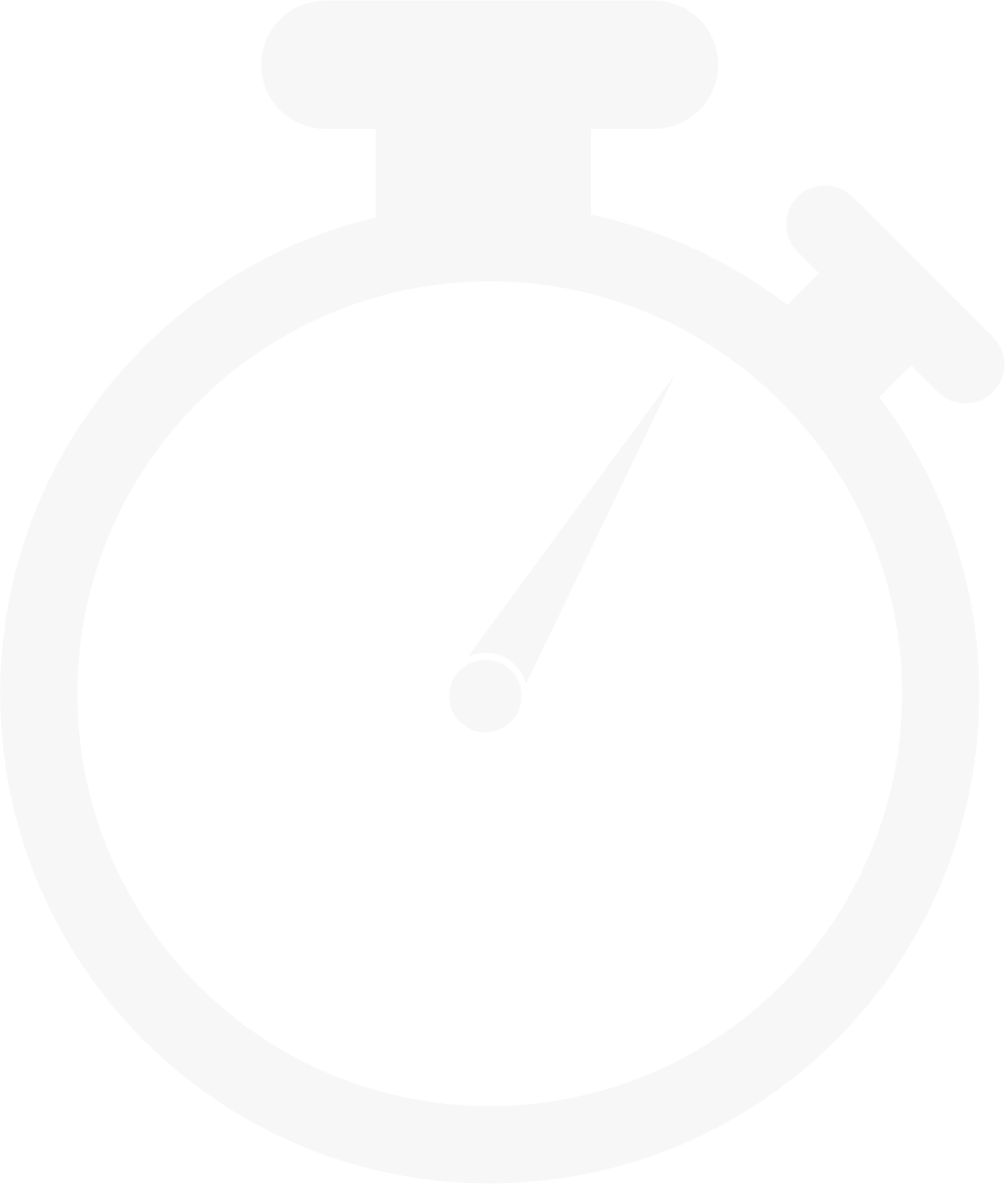 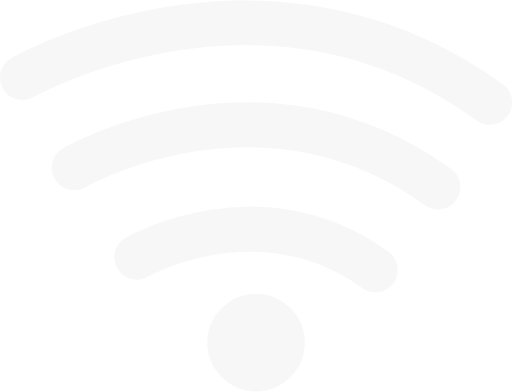 Perceived Value to Customer
Low Price
02
Monopoly
Pricing
07
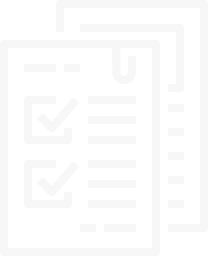 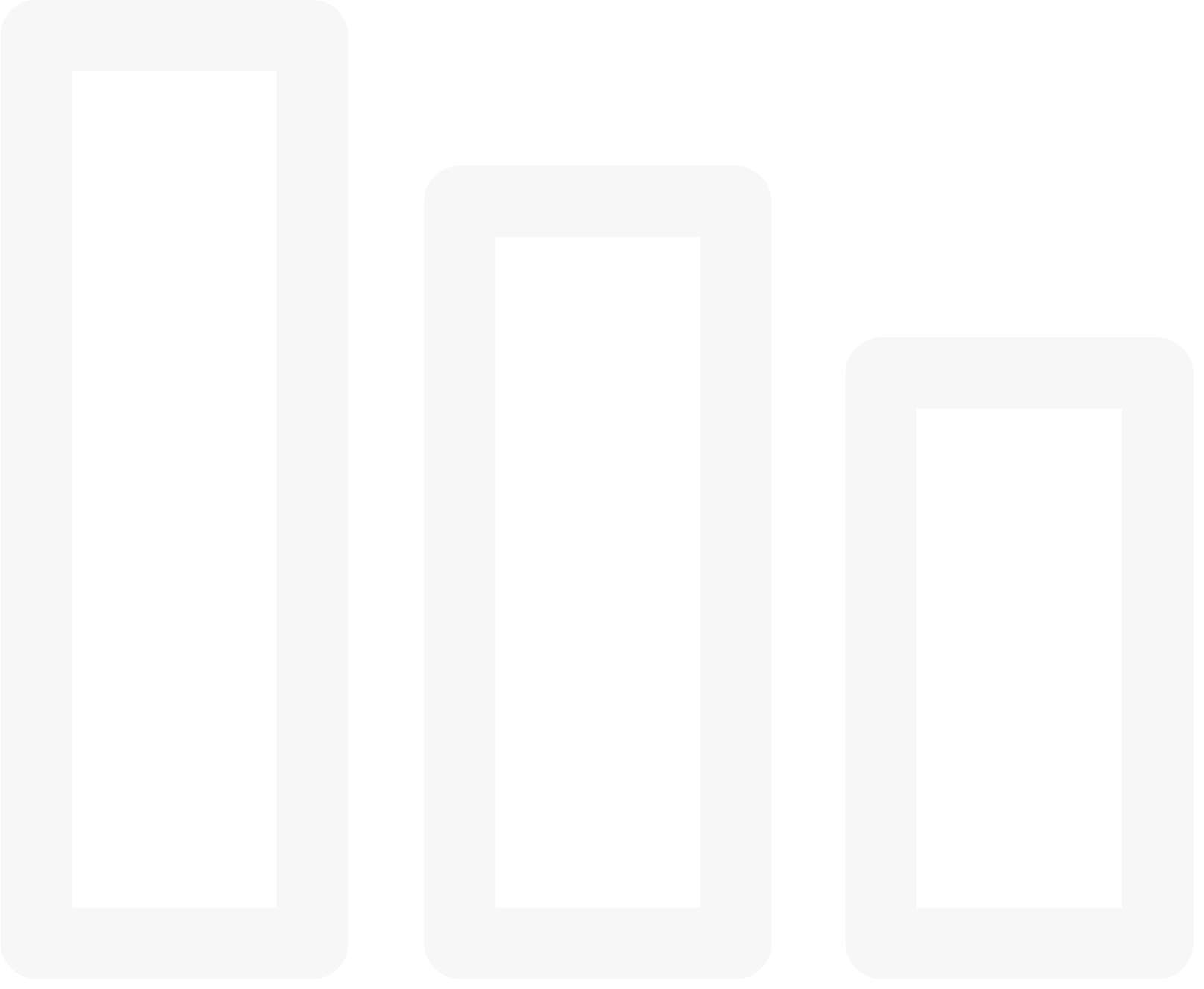 Low Price /
Low Added Value
Loss of
Market Share
01
08
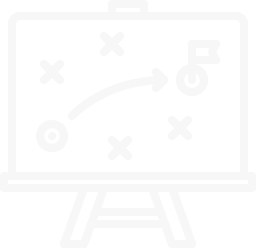 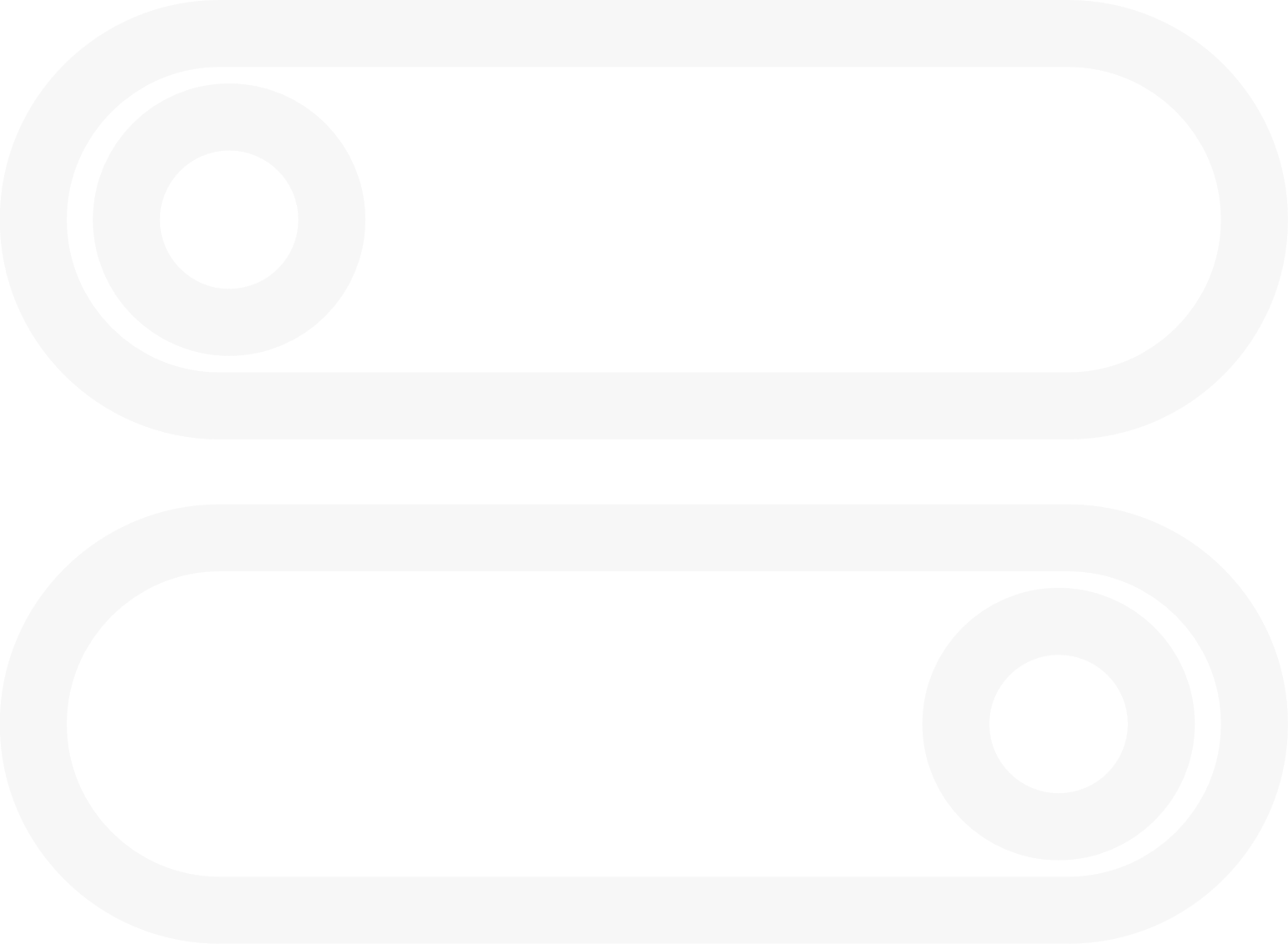 low
low
Price
high